Technology & Management: Disrupting Ourselves
What impact will technology HAVE on management education?  WHO KNOWS?
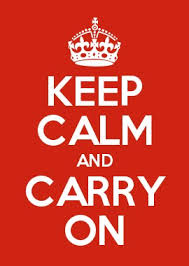 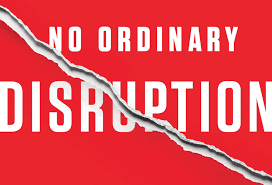 WHAT DO WE KNOW?
Our customer base is changing
Our business model is changing
Companies around us are being transformed
Industries closest to us have already been disrupted 
There are new entrants that may be partners today and competitors tomorrow
Speed of transformation is accelerating while universities remain slow to react and transform
MACRO EFFECTS
Devaluing of higher education   

Lack of public investment  

Desire for big projects / Excellence funds
Transformation models
Classic approach

StrategyStructure
Talent
Transformative approach
Talent

Structure 

Strategy
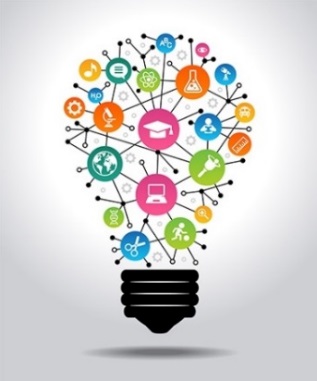 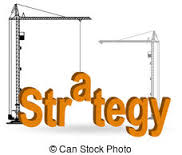 Some keys to success
Harnessing bottom up and top down
Developing internal competencies 
Encouraging experimentation and creating a living lab
Building through a network of academic, platform and corporate partners. 
Getting incentives right.
Breaking (internal and external) regulatory barriers
Remaining agile and adaptive
Fostering a fault tolerant culture.
Harnessing alumni community
Barriers
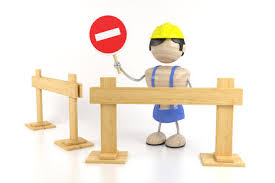 Faculty
Alumni
Governance
Partner conflict
Distance from the customer.
Changing the definition of the customer.
Some HEC Examples
Building “crescendo” blocks: Moocs / Certificates / Degree programs
Social networks (Building community)
Partner programs (Data Analytics)
Blended Learning (MOOCS in Core; EMBA)
Reusability (Cross program application)
Local / Global approach
Interconnection : Global partnerships, Multi Campus
Executive education as a driver 
Chief digital officer.
Final thoughts
"I think there is a world market for maybe five computers”. Thomas Watson, president of IBM, 1943

….I predict the Internet will soon go spectacularly supernova and in 1996 catastrophically collapse.  Robert Metcalfe, founder of 3Com, 1995

(MOOCS) were the answer when we weren’t sure what the question was.  John Hennessey, President, Stanford University, 2015